Nhiệt liệt chào mừng các thầy cô giáo
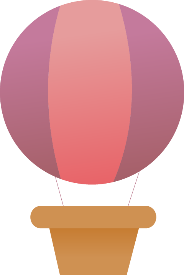 Về dự Hội thi giáo viên dạy giỏi cấp huyện
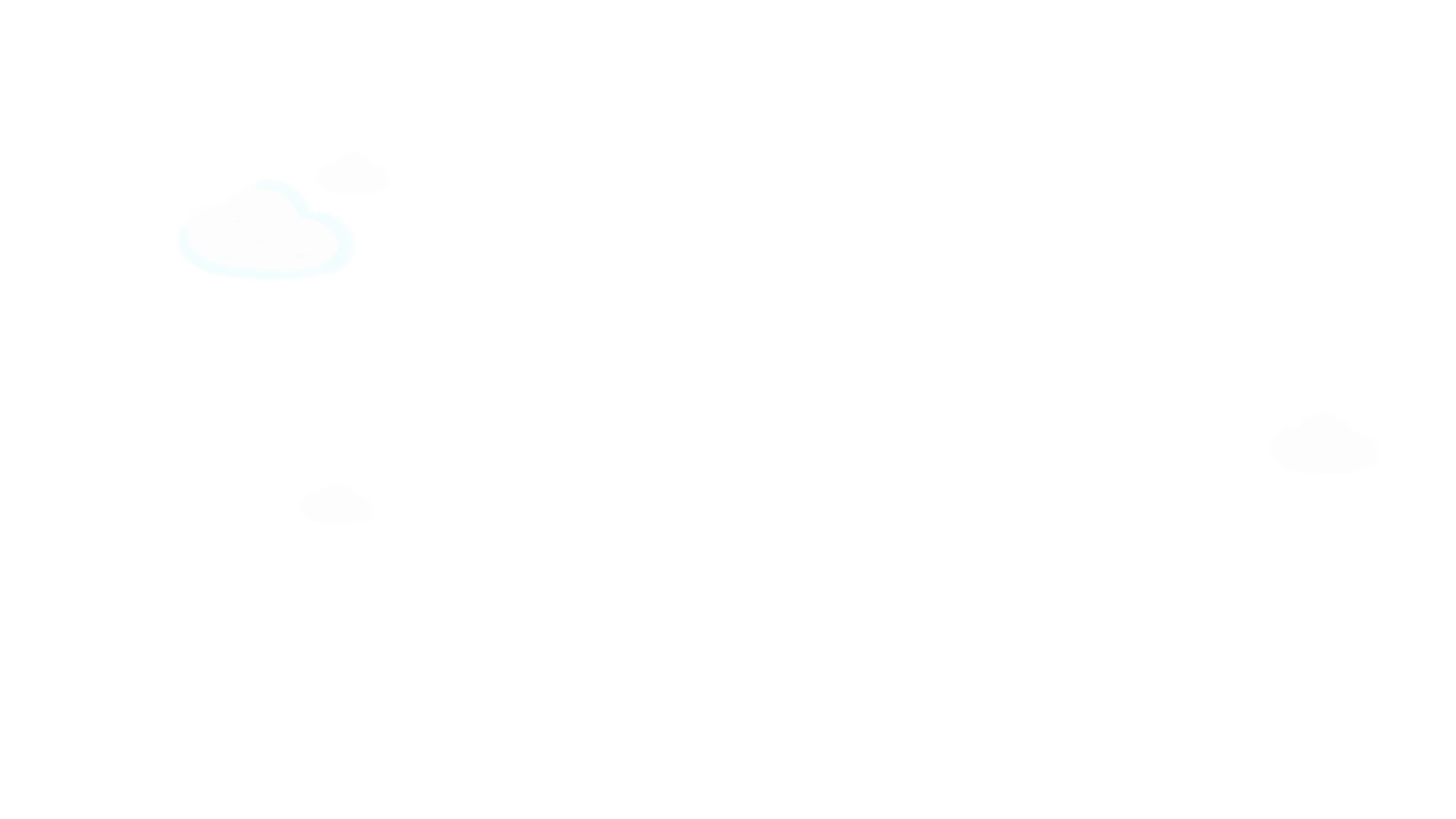 Năm học: 2024 - 2025
Giáo viên: Nguyễn Thị Quyên
Đơn vị: Trường TH Tứ Cường
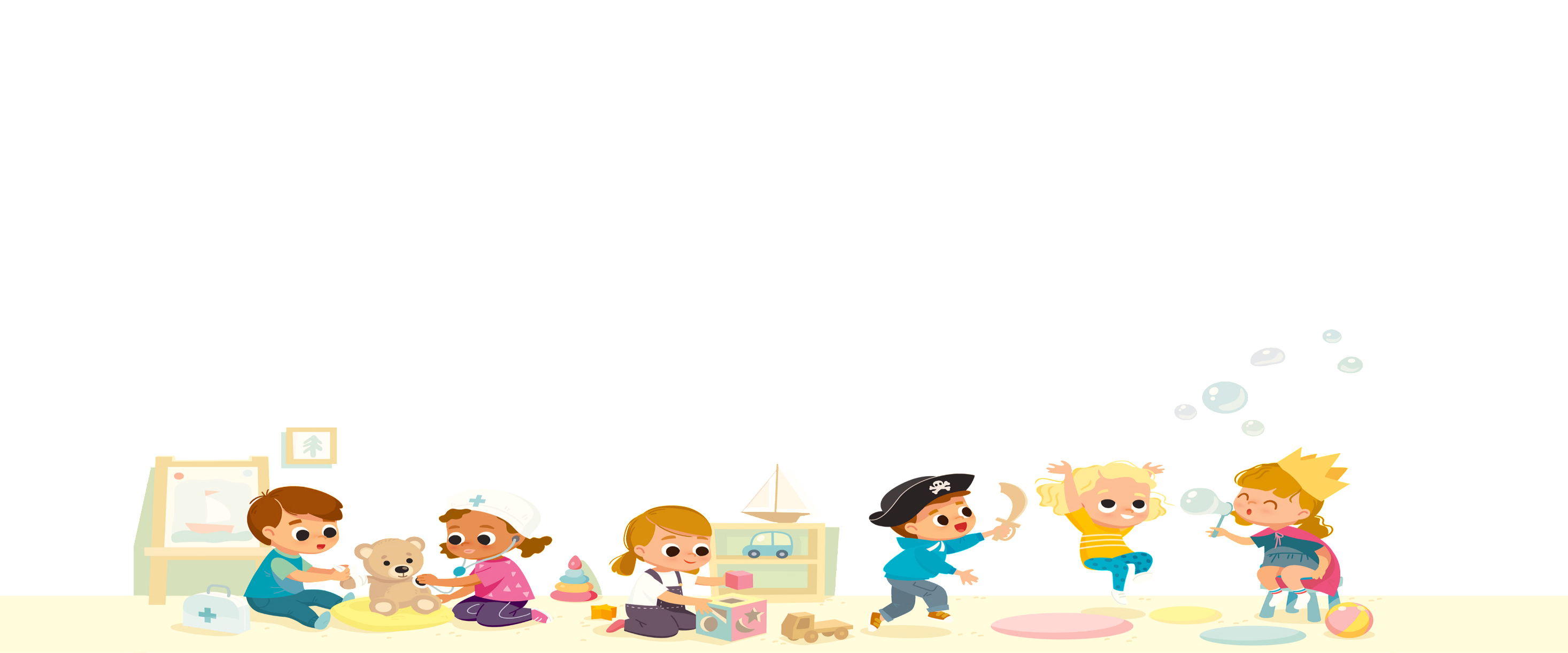 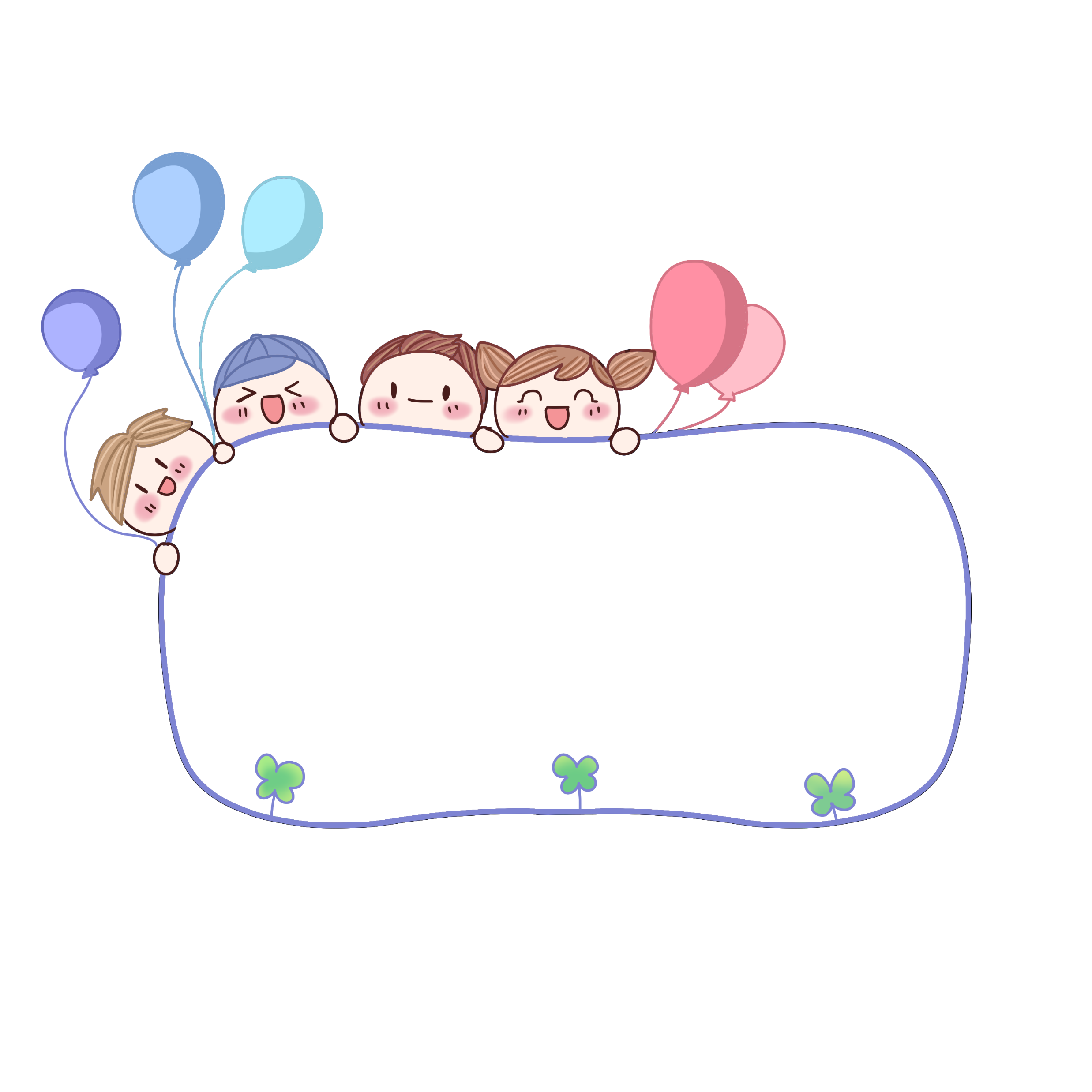 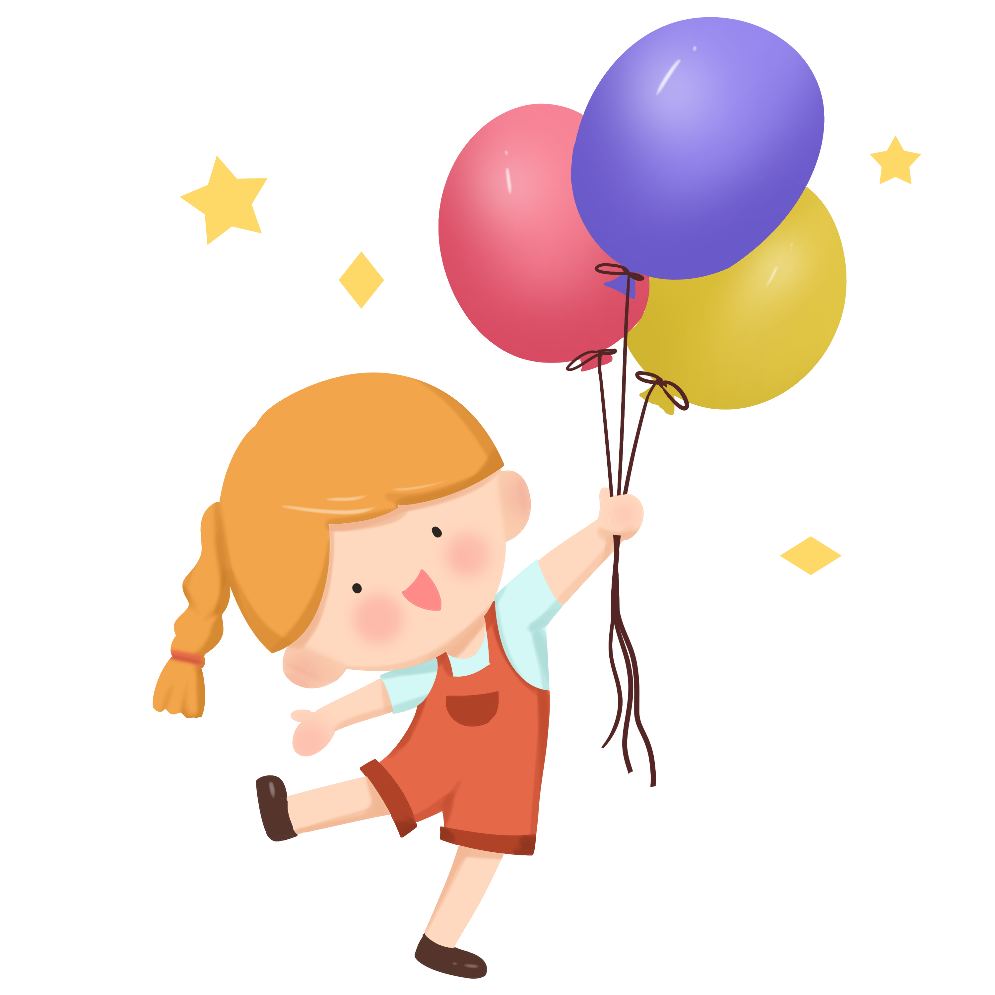 KHỞI ĐỘNG
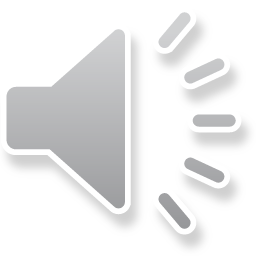 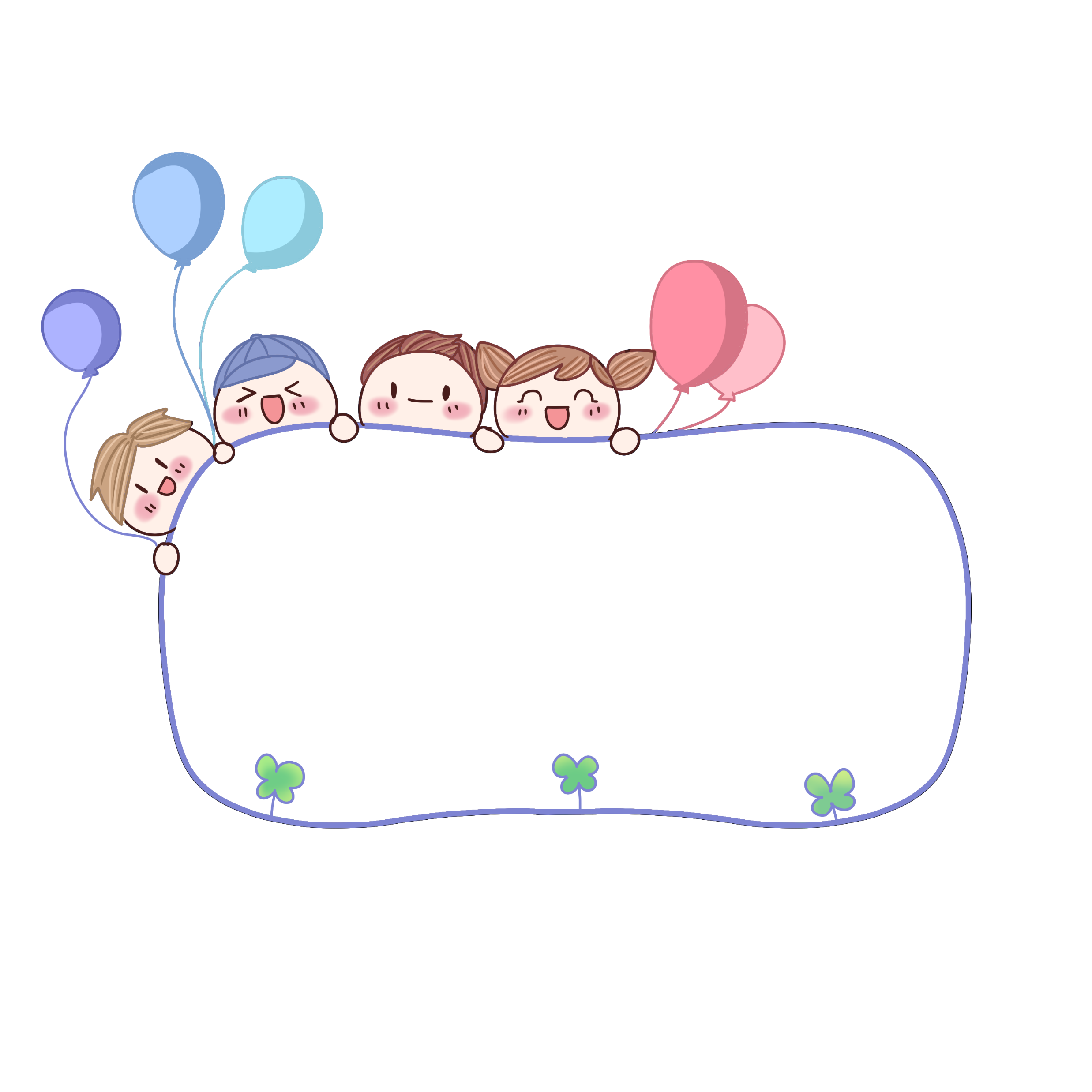 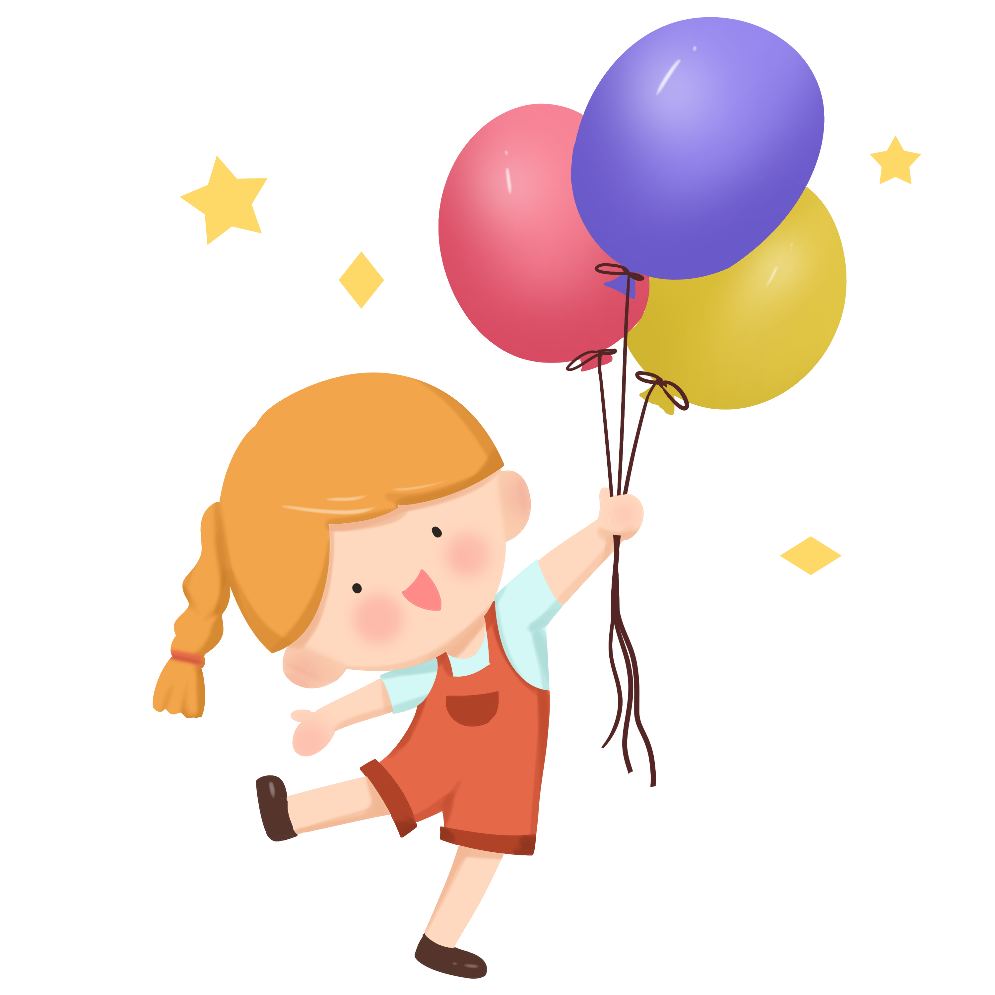 KHỞI ĐỘNG
ĐỒ VẬT THÂN QUEN
(TIẾT 2)
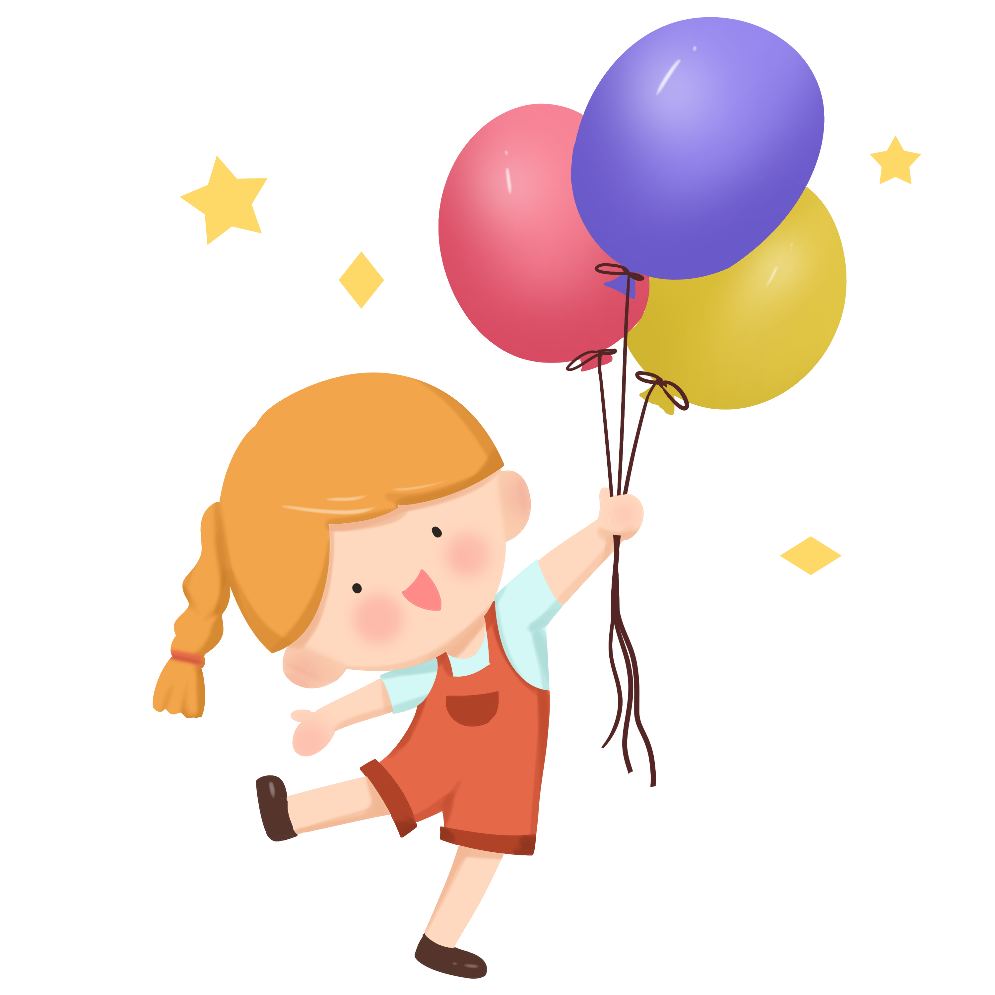 CÁC BƯỚC TẠO MÔ HÌNH ĐỒ VẬT BẰNG ĐẤT NẶN
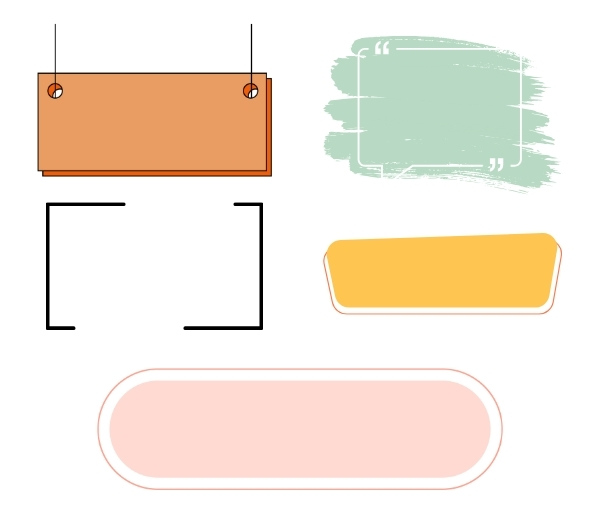 Điều chỉnh khối thành các bộ phận và
 lắp ghép tạo mô hình đồ vật.
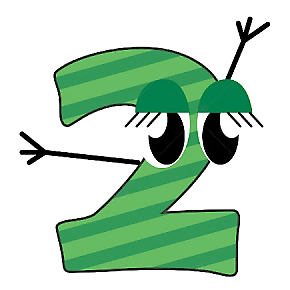 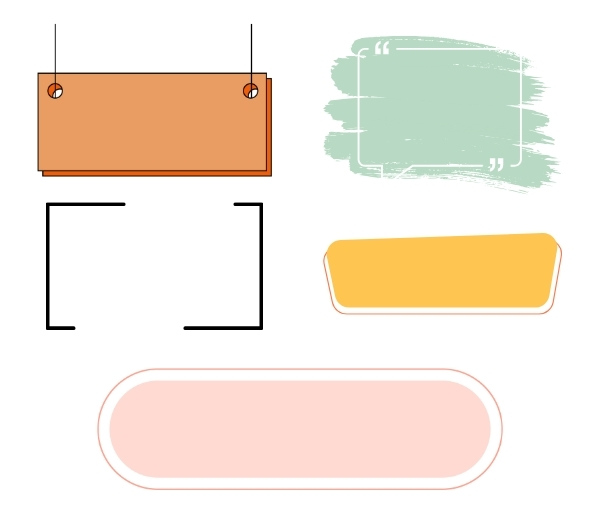 Nặn hình khối cơ bản để tạo các 
bộ phận của đồ vật.
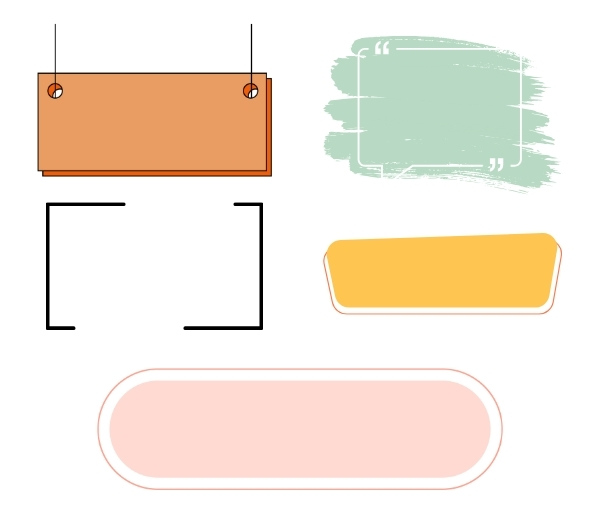 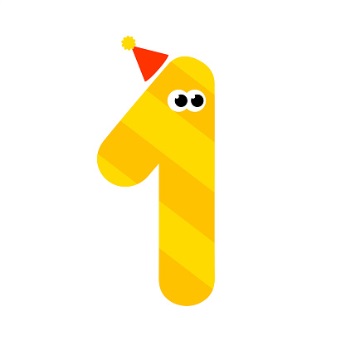 Trang trí tạo đặc điểm riêng cho 
mô hình đồ vật.
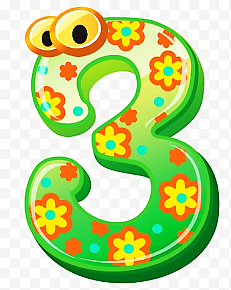 CÁC BƯỚC TẠO MÔ HÌNH ĐỒ VẬT BẰNG ĐẤT NẶN
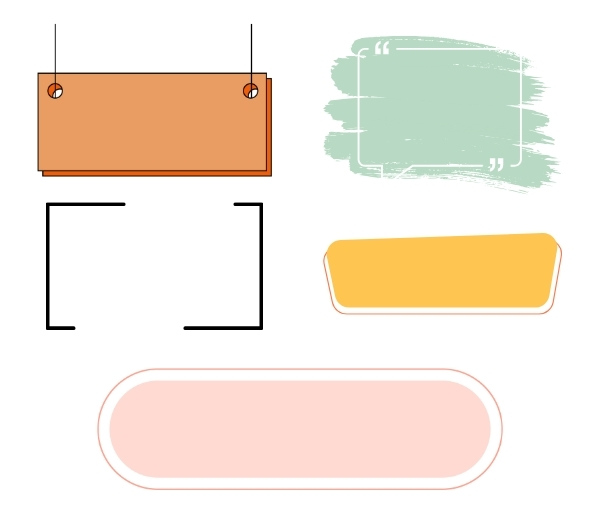 Điều chỉnh khối thành các bộ phận và
 lắp ghép tạo mô hình đồ vật.
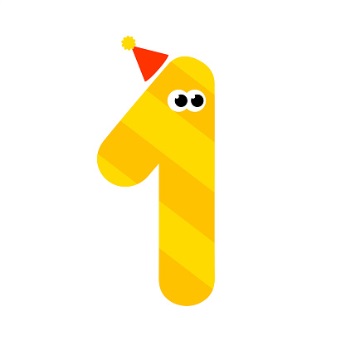 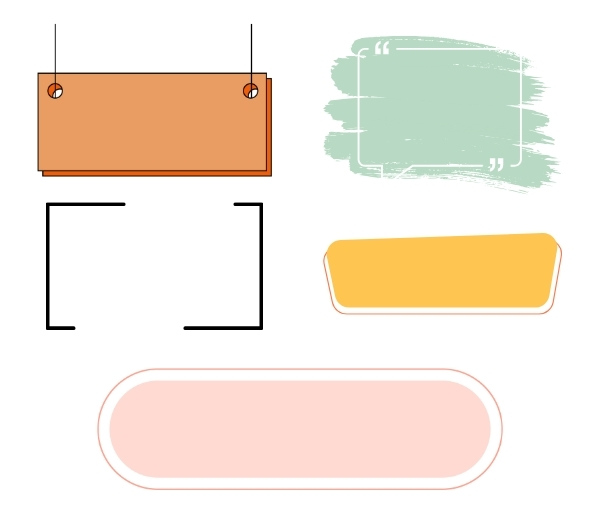 Nặn hình khối cơ bản để tạo các 
bộ phận của đồ vật.
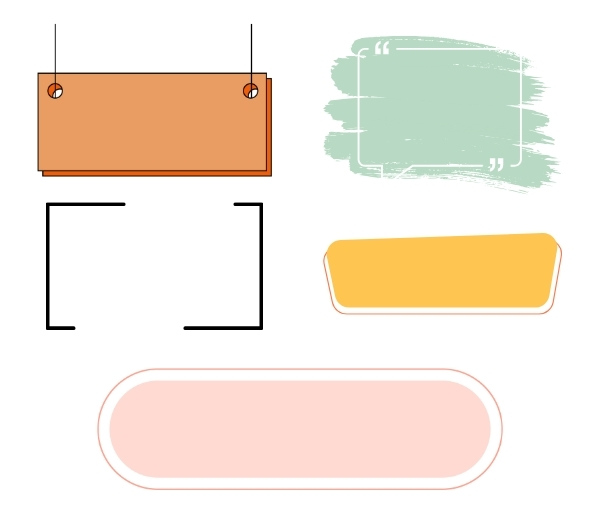 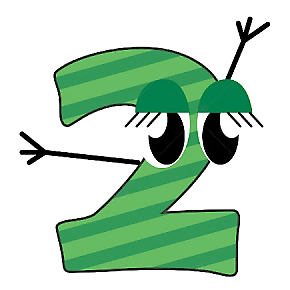 Trang trí tạo đặc điểm riêng cho 
mô hình đồ vật.
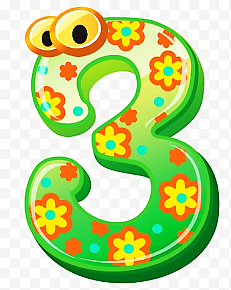 HOẠT ĐỘNG 1: KHÁM PHÁ
HOẠT ĐỘNG 2: KIẾN TẠO KIẾN THỨC KĨ NĂNG
HOẠT ĐỘNG 3: LUYỆN TẬP SÁNG TẠO
Hoàn thiện và tạo thêm đồ vật trang trí cho sản phẩm
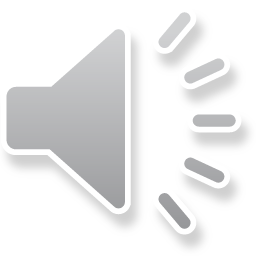 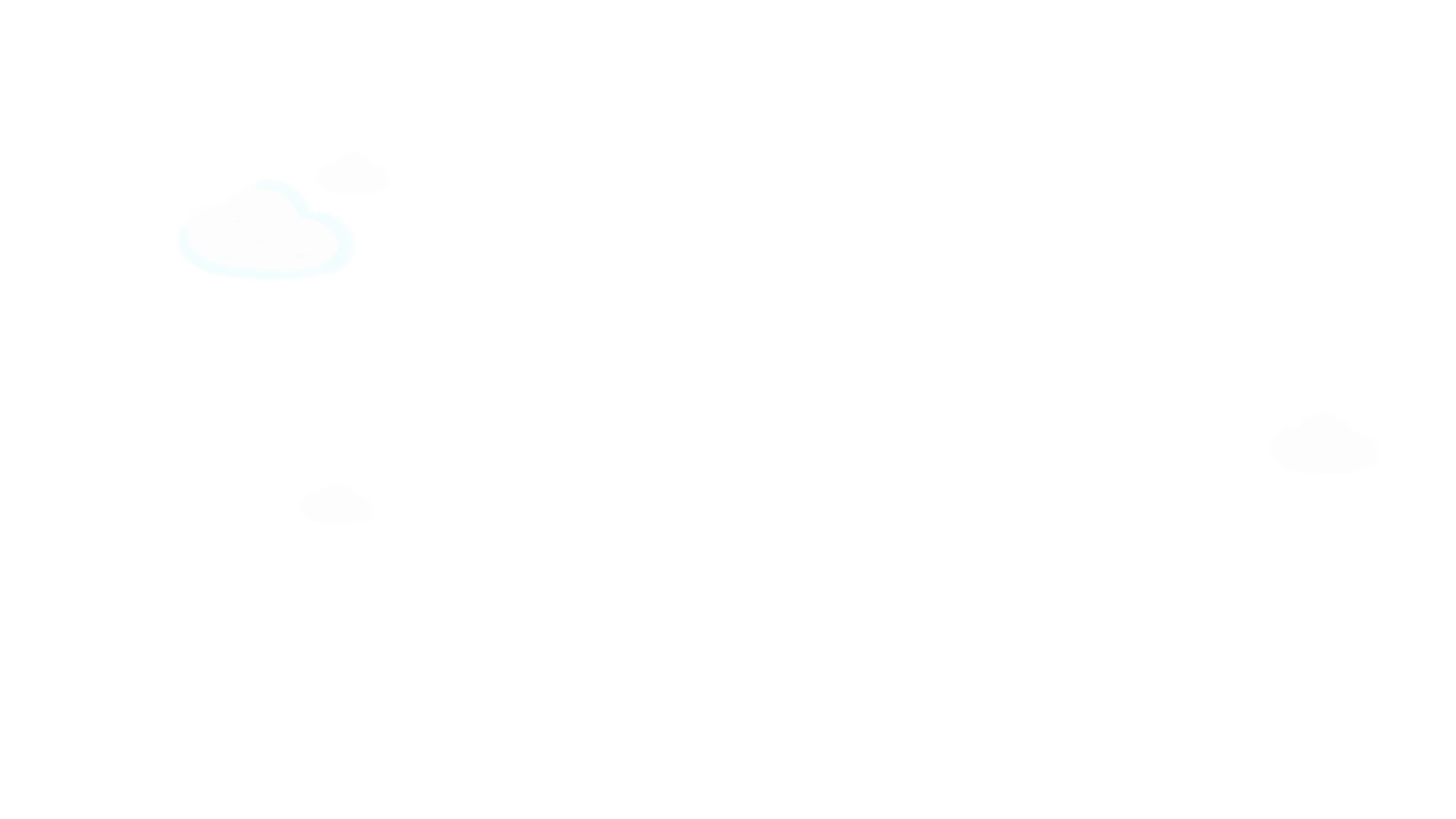 CÁC VIỆC CẦN THỰC HIỆN
Việc 1: Các nhóm hoàn thiện sản phẩm theo ý tưởng của nhóm mình.
Việc 2: Thảo luận lựa chọn hình thức trưng bày, chia sẻ sản phẩm của nhóm mình.
Việc 3: Cử đại diện nhóm lên chia sẻ.
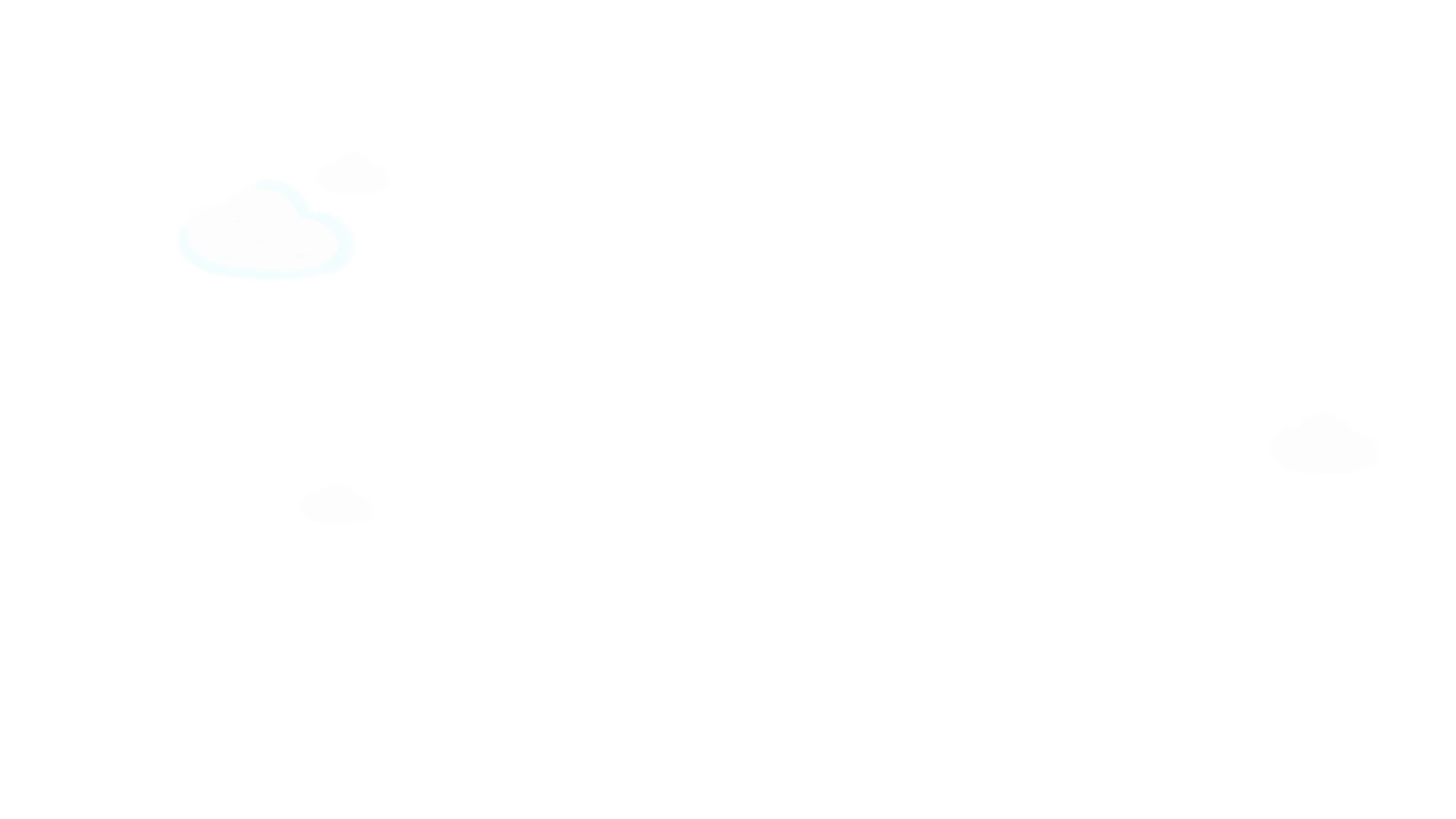 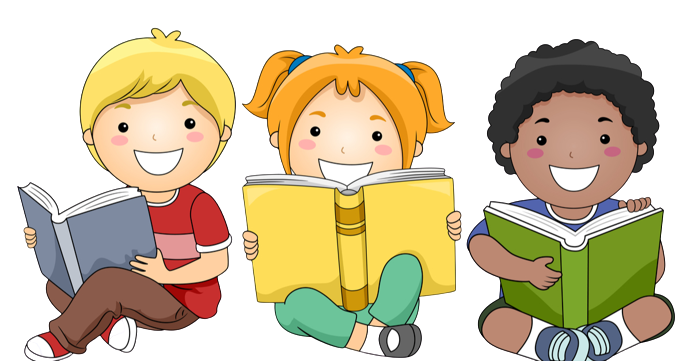 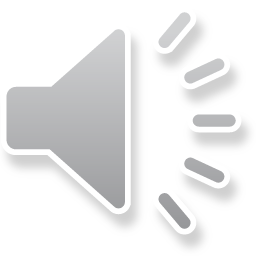 HOẠT ĐỘNG 4
TRƯNG BÀY SẢN PHẨM VÀ CHIA SẺ
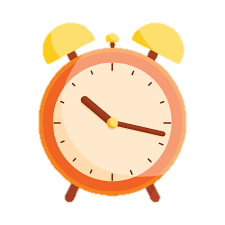 120
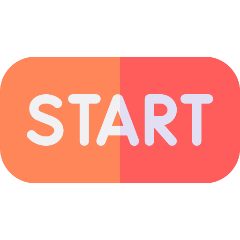 THAM QUAN SẢN PHẨM CÁC NHÓM
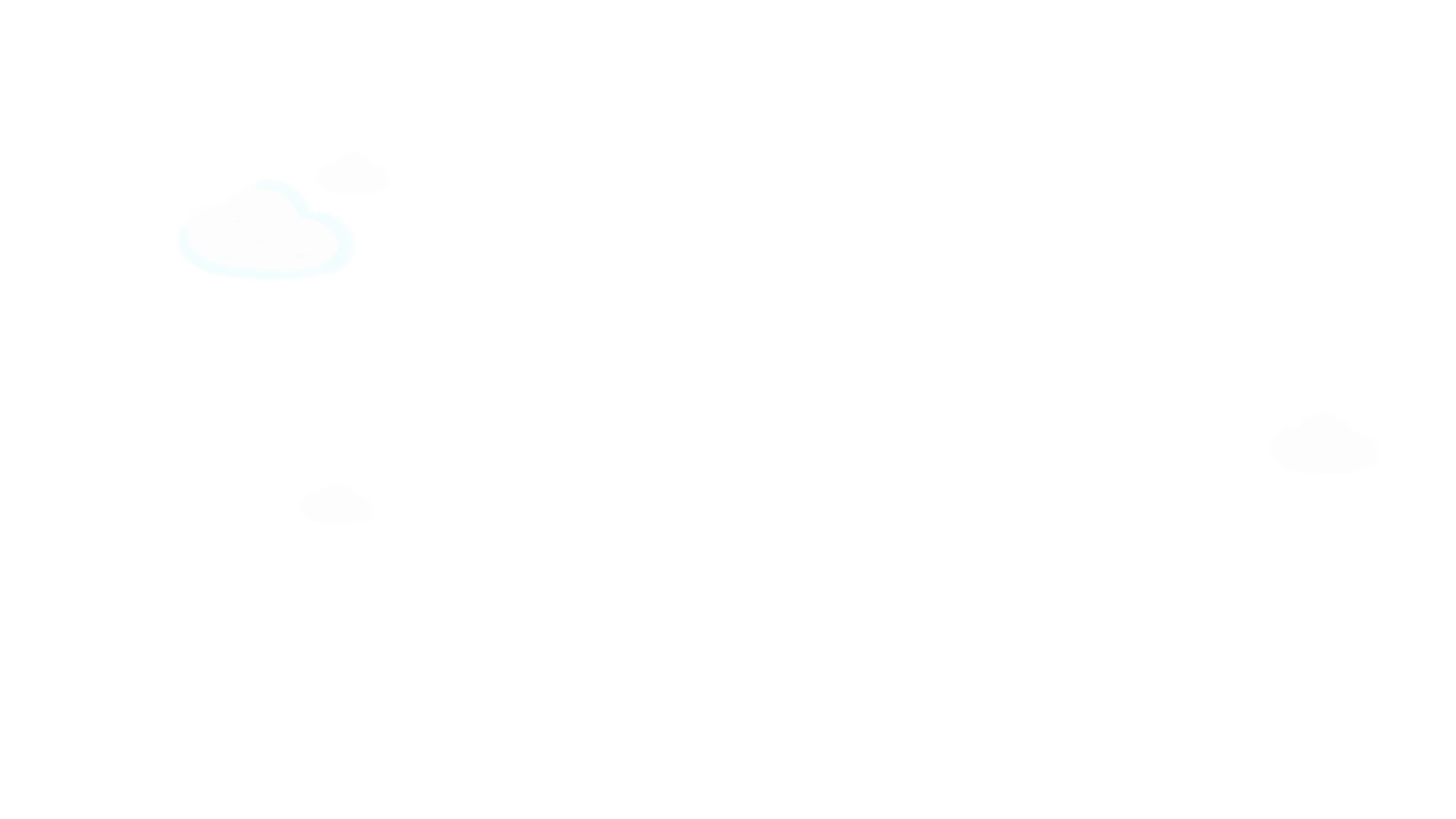 Time’s up!
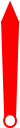 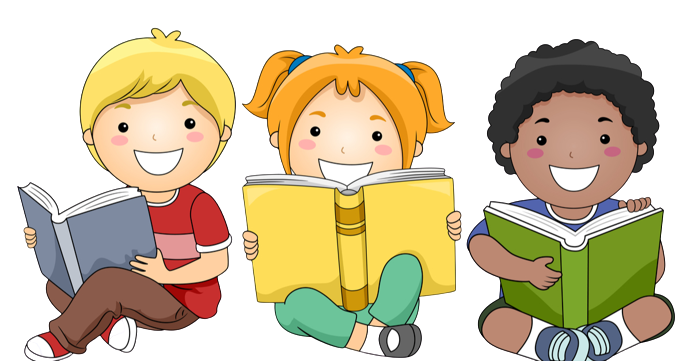 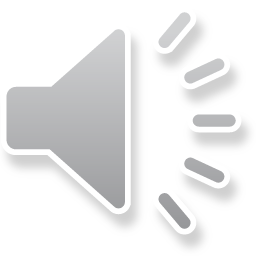 CHIA SẺ SẢN PHẨM
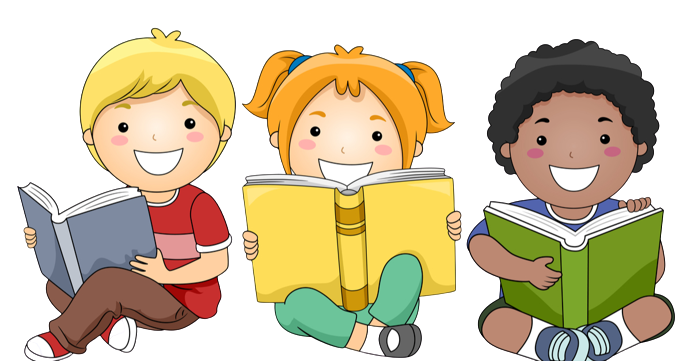 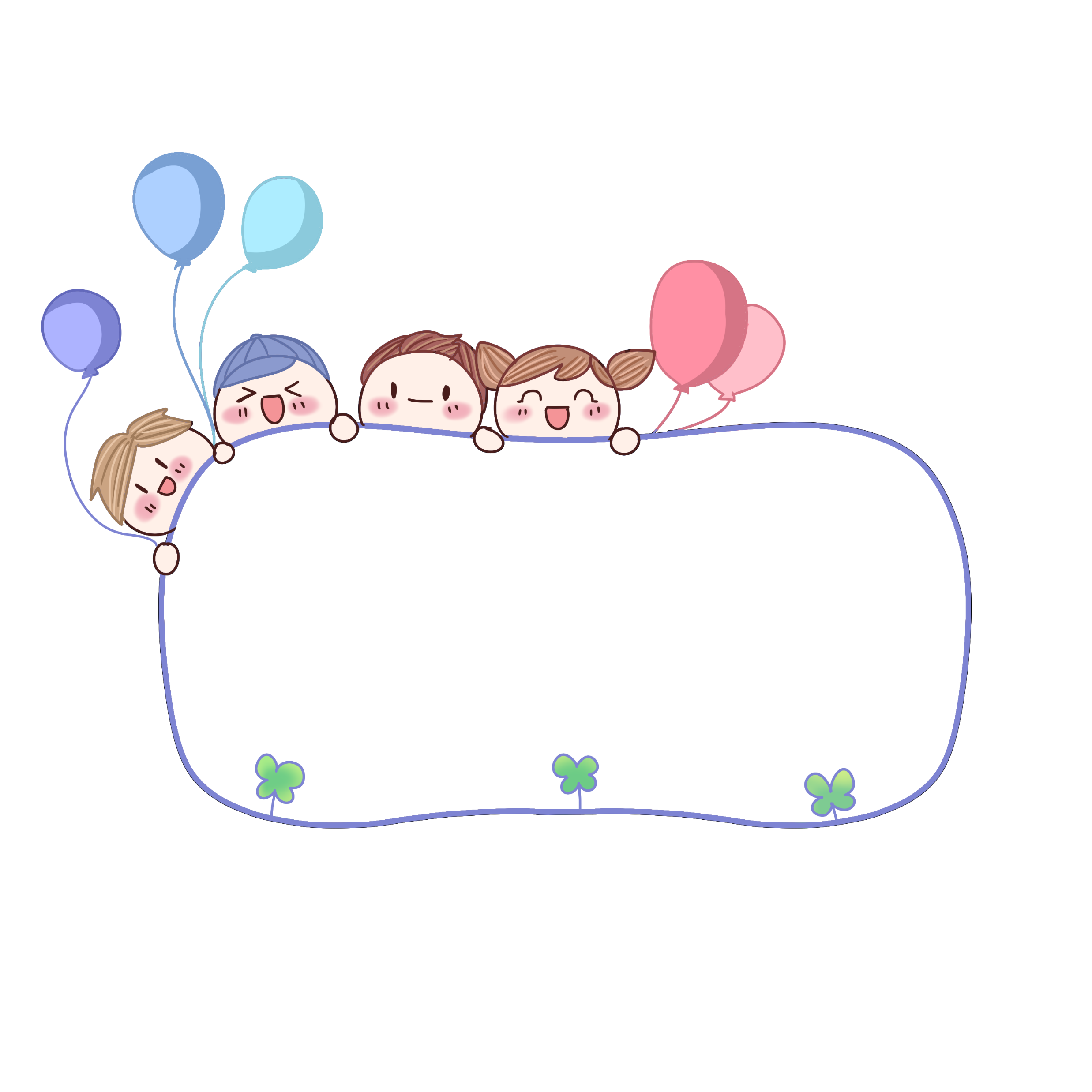 THỜI TRANG TÁI CHẾ
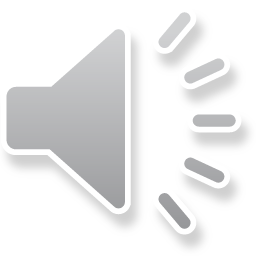 HOẠT ĐỘNG 5
VẬN DỤNG      PHÁT TRIỂN
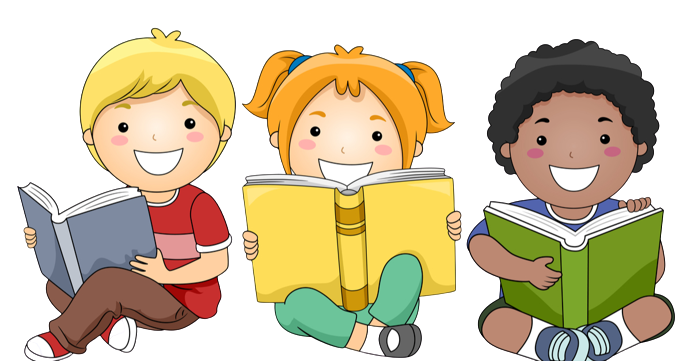 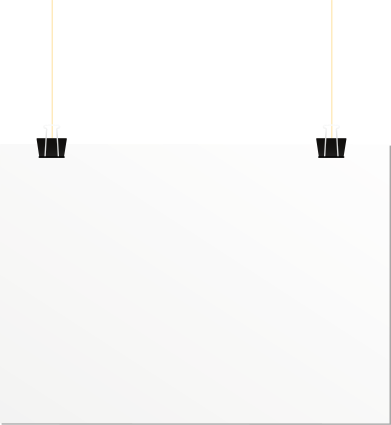 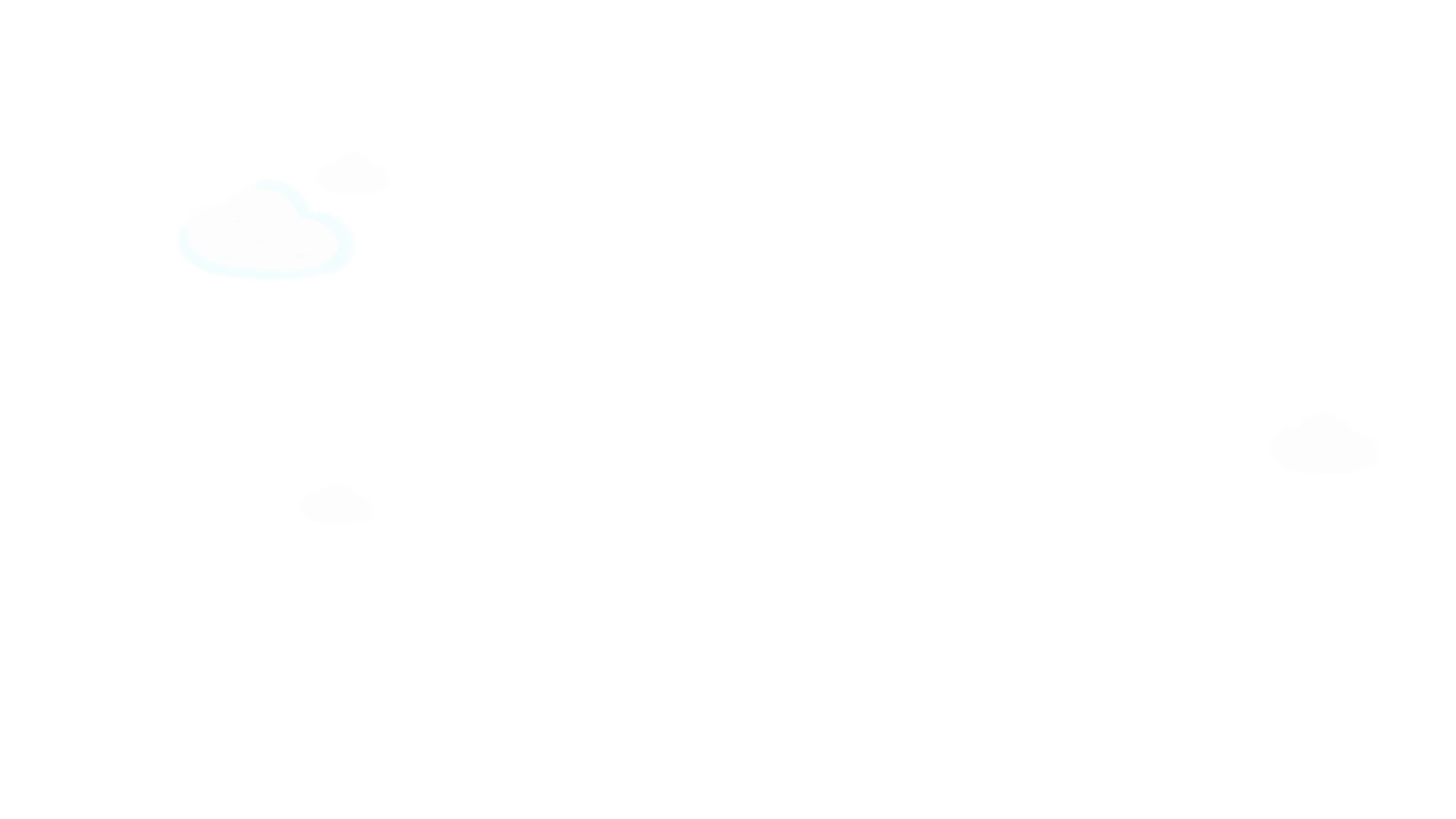 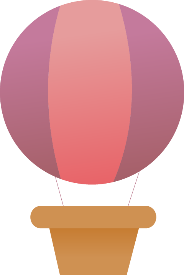 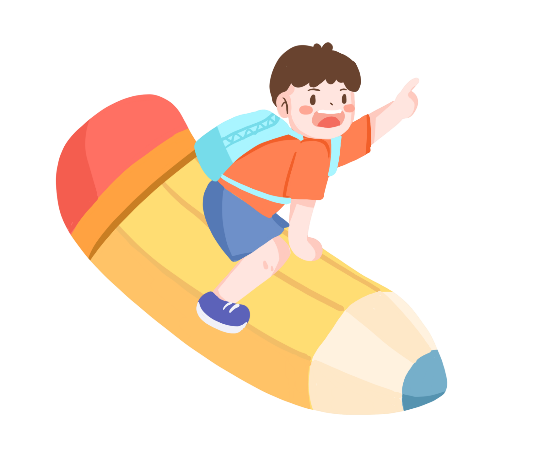 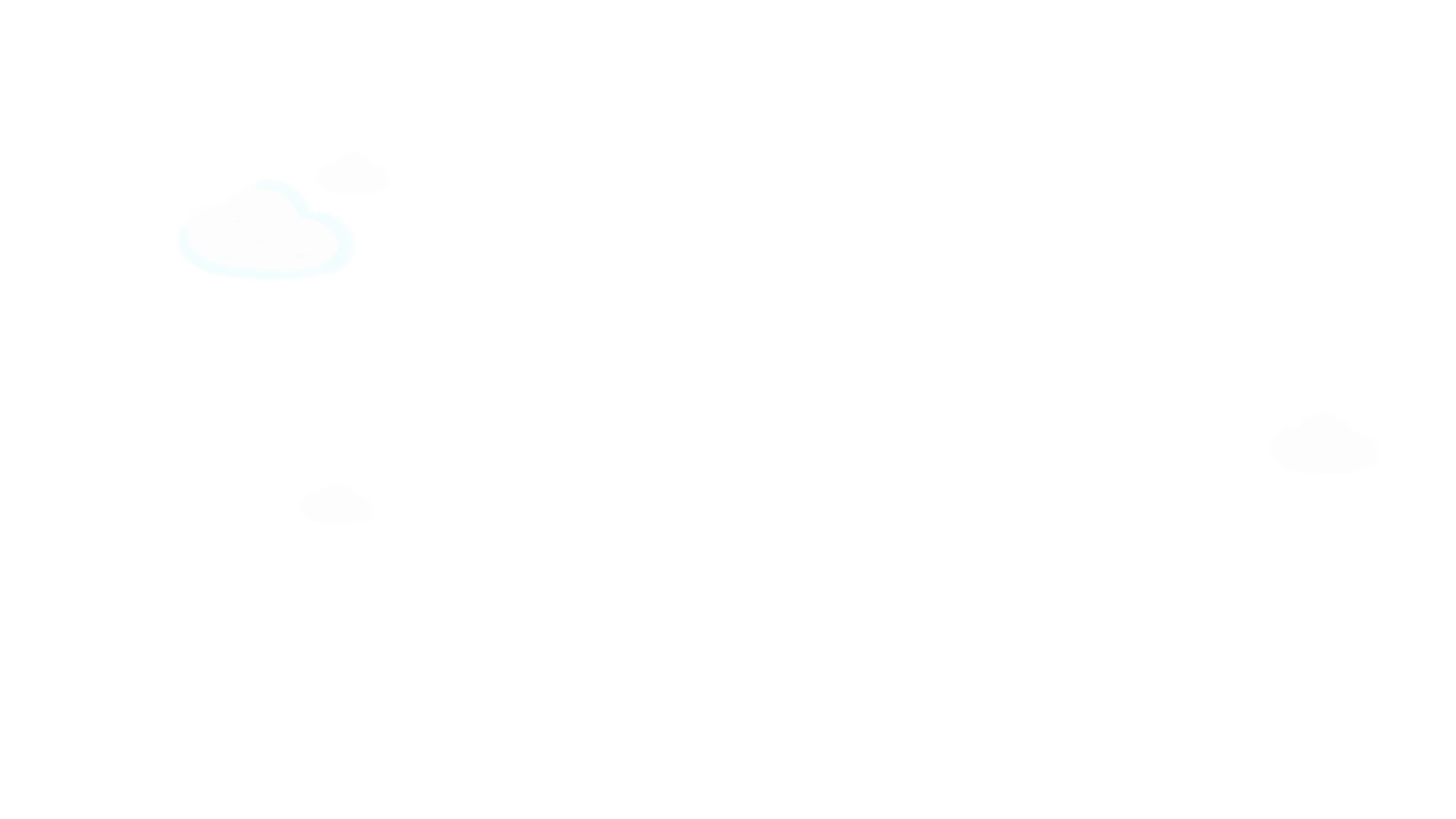 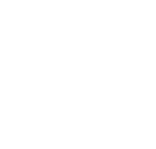 CẢM ƠN CÁC THẦY CÔ VÀ CÁC EM ĐÃ CHÚ Ý
 LẮNG NGHE!
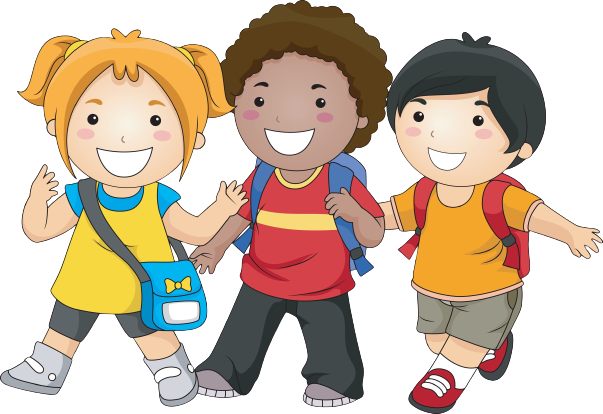 See you next time!
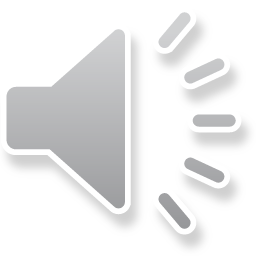